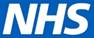 Working in partnership:
NHS East Lancashire Clinical Commissioning Group
NHS Blackburn with Darwen Clinical Commissioning Group
NHS Blackpool CCG
NHS Chorley & South Ribble CCG
NHS Fylde & Wyre CCG
NHS Greater Preston CCG
NHS Morecambe Bay CCG
NHS West Lancashire CCG
Local Lots
Anne Greenwood, 
Service Transformation Manager

Blackburn with Darwen CCG on behalf of Lancashire wide CCG’s
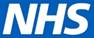 Local Lots
Core Service Specification
Local variation relating to:
 Referral Processes
Treatment Room Provision
Pathways
Local Lots provide the opportunity to reflect local nuances
[Speaker Notes: CCGs will agree the number of providers on the framework and providers are requested to confirm which CCG areas and ‘lots’ they will be bidding in to deliver.
Extend contract pathway term from 3 to 4 years which includes on-going aftercare and equipment maintenance for 4 years after fitting via framework.
Reduce tariff by 20%]
Morecambe Bay CCG
345,690 Population (As at April 2018)
The CCG consists of 36 GP Practices as part of 11 Integrated Care Communities (ICC’s) (number of practices per community as below):
Morecambe Bay CCG cont.
ENT services provided by University Hospitals of Morecambe Bay NHS Foundation Trust (UHMBFT), across 3 localities (Lancaster and Morecambe, South Lakes and Furness)
Local Earwax Removal Pathway – managed in primary care.
Micro-suction currently provided via UHMBFT ENT dept., The James Cochrane Practice GPwSI ENT service and the Alfred Barrow ICC.
Due to the geography of the Morecambe Bay CCG, we are aiming to bring services closer to home
The South Cumbria & Furness localities do not currently have access to the existing age related audiology provision as part of the existing AQP contracts
East Lancashire CCG
371,44 Population
Population over 50 years
Burnley – 32,501     Pendle – 33,157     Rossendale – 26,777 
Hyndburn – 29,350     Ribble Valley -26,719

54 GP Practices
Wax removal is available via Treatment room as self-referral. Treatment room services are provided by East Lancashire Hospitals Trust 
Currently ENT referral is only available via GP e-RS referral
Provider should have a willingness to work towards a direct ENT ‘step up’ referral to secondary care should this be required following an initial assessment
ELCCG will only be looking to accept two providers under the new contract providing there is sufficient service provision within each locality. Should the two top scoring providers not be able to offer this a third provider maybe considered at the discretion of the panel/ELCCG commissioners.
Blackburn with Darwen CCG
174,896 Population (As at 31st March 2017)
55,721 Over 50 Population (As at 31st March 2017)
26 GP Practices
Specialist ear care service operates within the LCFT community contract offering at Darwen and Barbara Castle Way Health Centre Treatment Rooms via GP referral the following:
Micro-suction wax removal
Aural treatment/dressings
Clearance of the Mastoid Cavity
Removal of foreign bodies

Ear syringing takes place within all BwD treatment rooms-via self-referral and or GP referral
Currently ENT referrals are made via the individual patient’s GP via e-RS
Provider should have a willingness to work towards a direct ENT ‘step up’ referral to secondary care should this be required following an initial assessment
Chorley & South Ribble CCG (CSRCCG)Greater Preston CCG (GPCCG)
CSRCCG – Population approximately 179,000
GPCCG – Population approximately 213,000

28 GP Practices – Greater Preston
30 GP Practices – Chorley & South Ribble
Community ENT service (currently provided by Beacon Medical Services)
Treatment Room Services provide ear syringing (currently provided by Lancashire Care Foundation Trust)
Referral Management Centre (RMC) manages all referrals
Provider will be required to accept referrals from Beacon Medical Services.
The treatment rooms do not provide micro suction to patients; such patients will be referred to secondary care.
The service is expected to provide care ‘closer to home’ for the Greater Preston and Chorley & South Ribble registered populations. 
The service must be provided from a minimum of 3 locations - one in each of the CCG areas of Greater Preston, Chorley and South Ribble, and ideally outside of an acute setting.
West Lancashire CCG
112,000 Approximate Population
Ormskirk, Skelmersdale and  surrounding communities
18 GP Practices
Treatment Room Service provides ear syringing (currently provided by Virgin Care Services Ltd and through Practices own treatment room service)
Referral from GP practices in West Lancashire are via e-Referrals 
Provider will need to refer via the e-referrals system.
No community ENT service in the area therefore this is currently all within secondary care
West Lancashire CCG will be looking for 1 provider
Fylde and Wyre CCG
Population – 173,000

We currently have a microsuction service in St Annes carried out by a GP.  All our practices can refer into this service. We have an ear syringing service at the Same Day Health Centre in Fleetwood where practices  can also refer into.